Pacemakers and Implantable Cardiac Defibrillators:
Software Radio Attacks and Zero-Power Defenses
Daniel Halperin, Thomas S. Heydt-Benjamin, Benjamin Ransford,
Shane S. Clark, Benessa Defend, Will Morgan
Kevin Fu, Tadayoshi Kohno, William H. Maisel
Sangwon Lee

2019. 12. 05
[Speaker Notes: 심박동기 삽입형 제세동기]
Contents
Introduction
Vulnerabilities
Intercepting ICD communications
Defenses
Conclusions
Introduction
Security and privacy vulnerabilities in implantable medical devices (IMD).

What are IMDs?
Medical devices to replace, support, or enhance an biological structure.

Between 1990-2002: 2.6 million IMDs implanted in US patients
[Speaker Notes: Deep brain neurostimulators  - 일정 주기마다 뇌에 전기 신호 보냄. 파키슨 병의 치료에 사용
cochlear implant - 인공 달팽이관
Gastric Stimulators - helps control the chronic nausea and vomiting
Foot drop - 신경성 족하수(걸음걸이 이상) 치료
Insulin pump]
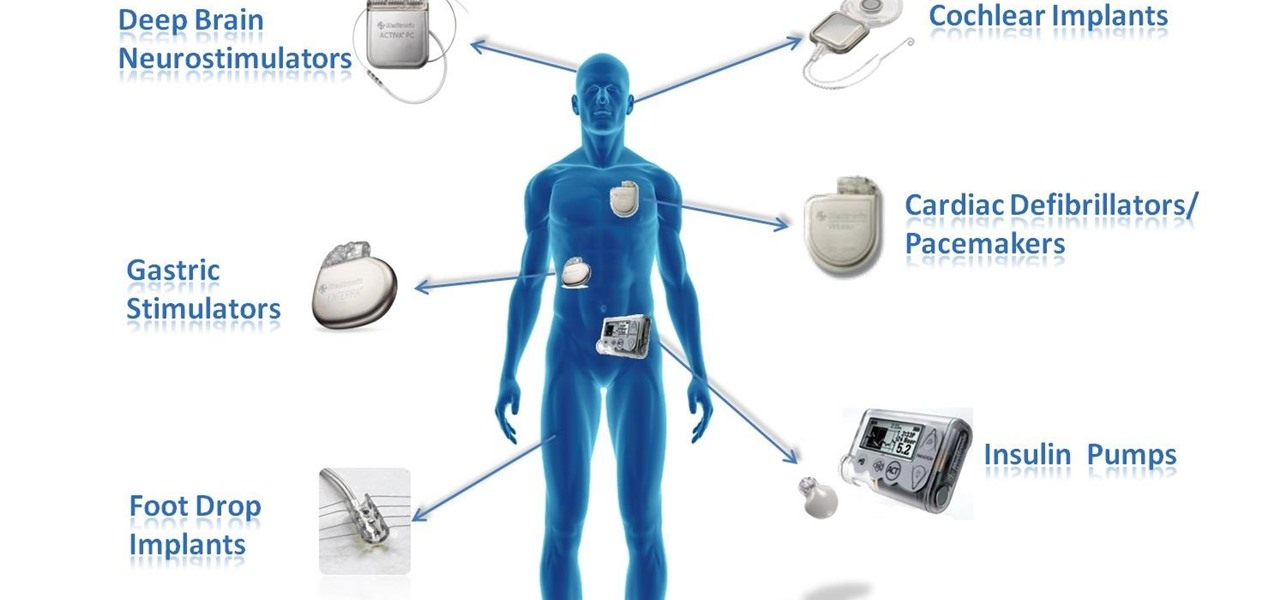 [Speaker Notes: Deep brain neurostimulators  - 일정 주기마다 뇌에 전기 신호 보냄. 파키슨 병의 치료에 사용
cochlear implant - 인공 달팽이관
Gastric Stimulators - helps control the chronic nausea and vomiting
Foot drop - 신경성 족하수(걸음걸이 이상) 치료
Insulin pump]
Implantable Cardioverter Defibrillators (ICDs)
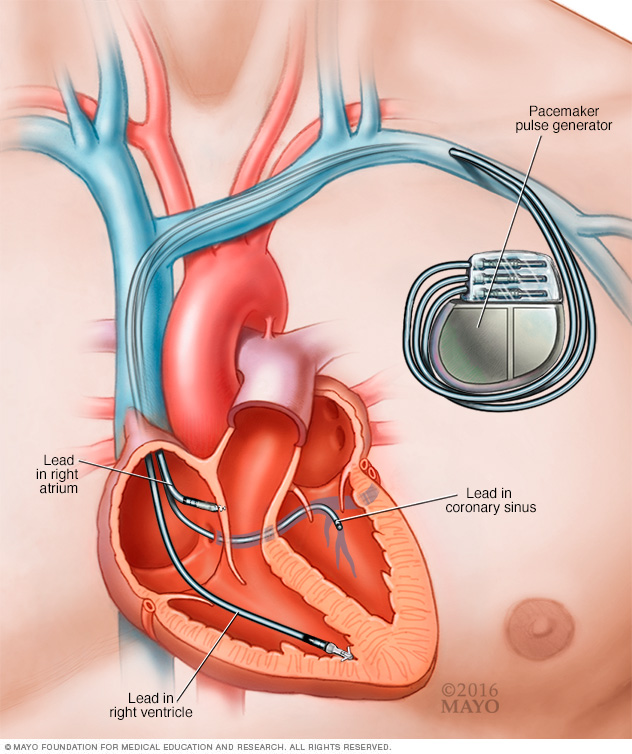 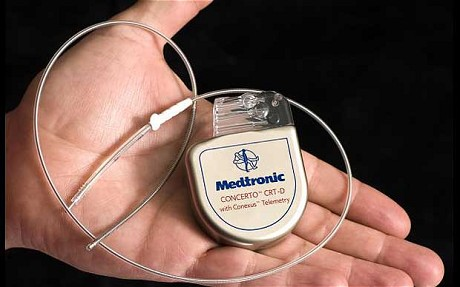 Implanted inside the patient’s body.

Monitors and responds to heart activity
Pacing - steady small shocks
Defibrillation - Single larger shock

Power and connectivity
No physical external connections
Non-rechargeable internal batteries
Designed to last for many years
Implantable Cardioverter Defibrillators (ICDs)
Reprogrammable by the commercial device programmer
Perform diagnostics
Read / write patients’ private data
Adjust therapy settings.
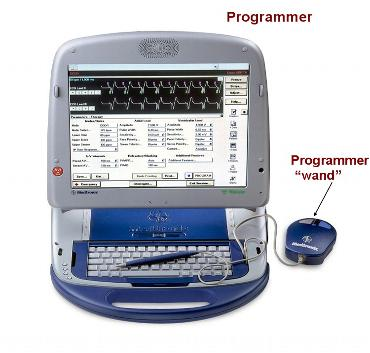 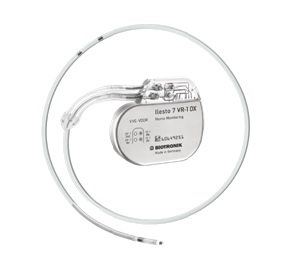 Vulnerabilities exist
Wireless
Vulnerabilities
Vulnerabilities
Commercial ICD programmers can be used without authentication.

Wireless communication between the ICD programmer and the ICD is not encrypted. - can be eavesdropped.

ICDs can be re-programmed by an unauthenticated device.
Insider Attack - Commercial ICD programmer
Programmers can read all ICD information, change all settings.

No technological controls to ensure authorized use.
Intercepting ICD communications
Used Equipment for Reverse Engineering
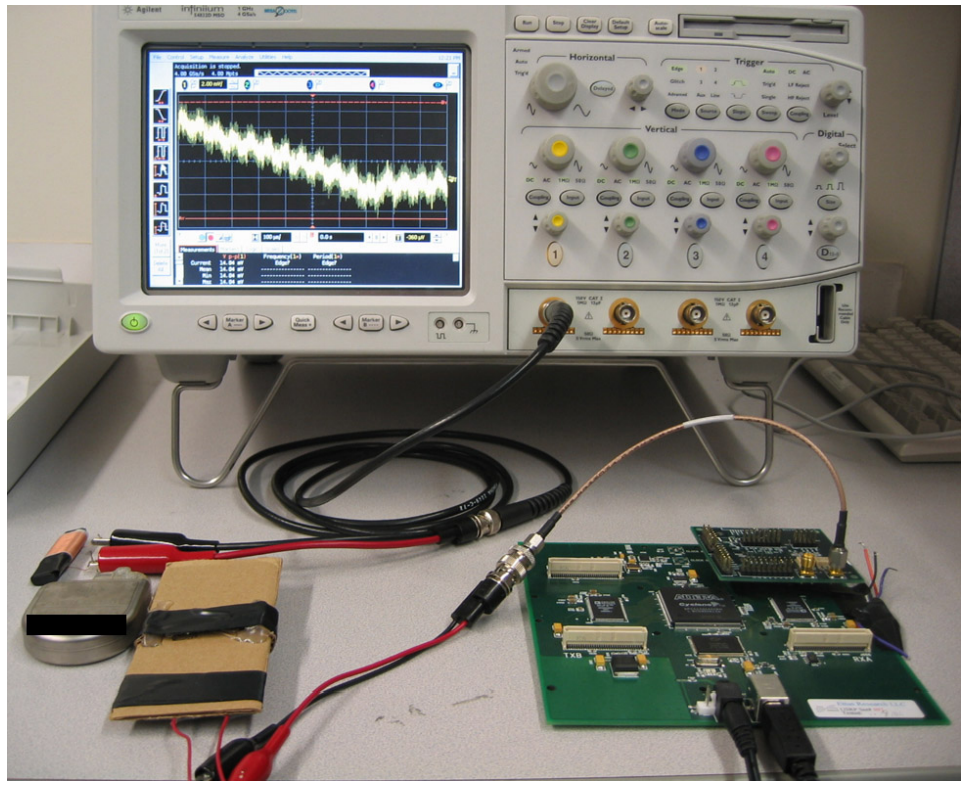 Oscilloscope
Measures voltage of signal and displays as a waveform

Universal Software Radio Peripheral
Device that interacts with open source GNU Radio libraries.

Software: GNU Radio, Perl, Matlab

Antennas
Oscilloscope
ICD
USRP
Antennas
Reverse Engineering Transmissions
Captured RF transmissions using the oscilloscope and USRP at 175 kHz.

Processed captured signals using the softwares to analyze the ICD’s protocols.
ICD
Programmer
RF signal capture
PC
OSC
USRP
Analyze signals
Reverse Engineering Transmissions
Transmissions from the Programmer
Capture raw bits between the programmer and the programming head.
Compare the raw bits with the encoded and modulated RF signals.
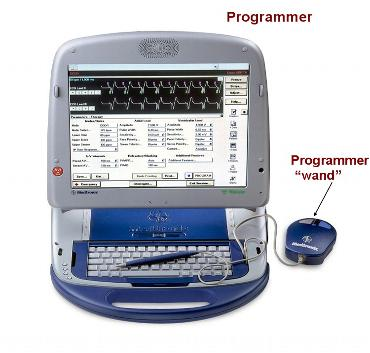 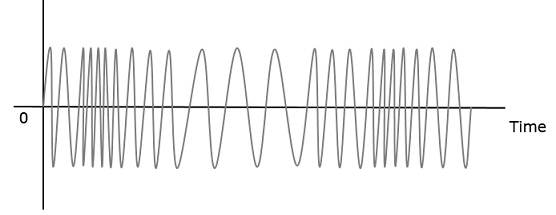 0
1
1
0
...
1
Head
Compare
Programmer
Reverse Engineering Transmissions
Transmissions from ICD
Made dummy patient name.
Analyzed RF signal to determine the modulation and encoding scheme.
Transmit information
containing the name
Programmer
ICD
Patient’s name
AAA
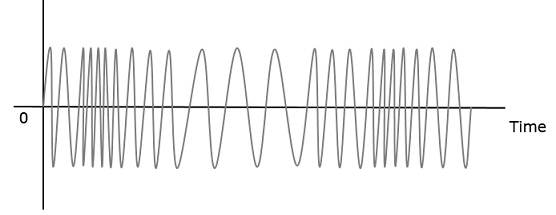 Analyze repeated patterned signals
Eavesdropping
Using GNU Radio library + USRP
Builds a GNU Radio program to gather data
Removed 87 lines of C++ code, added 44 lines of code.

Establishing a transaction timeline
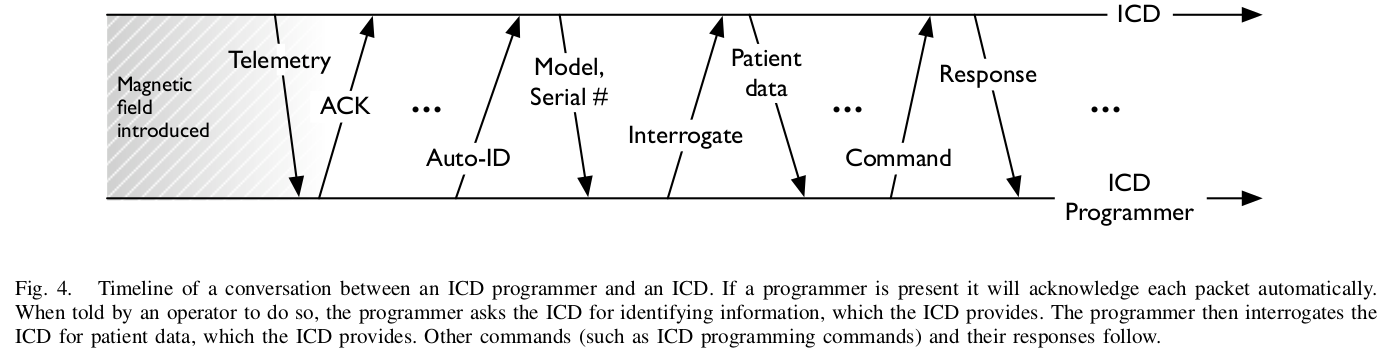 Eavesdropping
Intercepting Patient Data
Not cryptographically protected
Cleartext representations of patient data
Easily extractable
Personal data
Patient’s name, date of birth, medical ID number, and patient history.
Name and phone number of the treating physician

Intercepting Telemetry
Activated with a magnet within 5cm of the ICD
Broadcast patient’s electrocardiogram in cleartext
[Speaker Notes: electrocardiogram - 심전도]
Active Attacks
All active attacks are replay attacks
Transmit-only

Replay attacks with GNU radio
Disclosing patient data
Disclosing cardiac data
Changing patient name
Setting the ICD’s clock
Changing therapies
Inducing fibrillation
Changing therapies
Therapies
ICD’s responses to cardiac events

Replay attack can turns off therapies

After 24 replay attempts, more than one succeeded at disabling all therapies
Inducing fibrillation
The ICD can induce ventricular fibrillation
Sends command shock to the patient’s heart, averaging 137.7 V
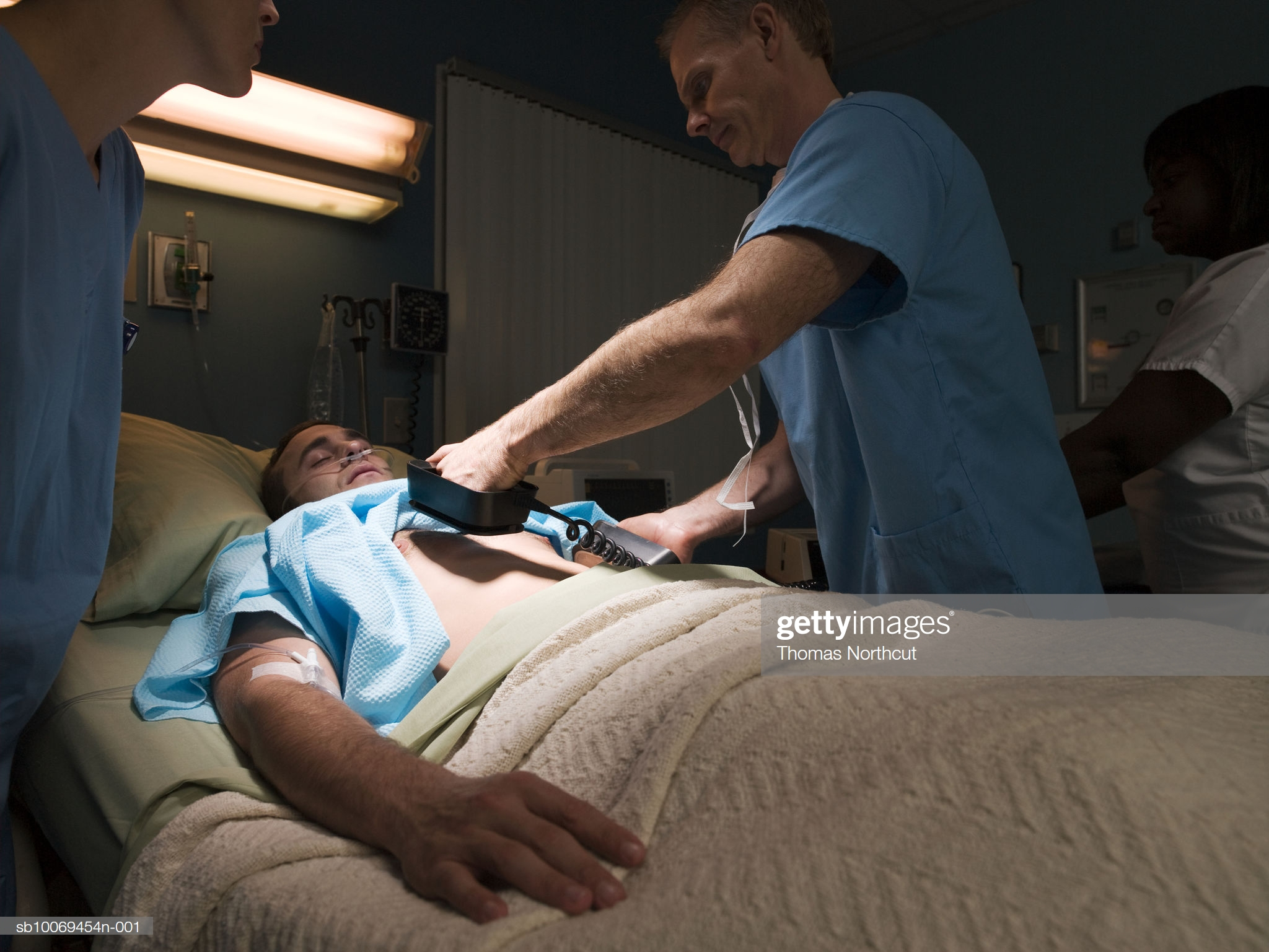 Power denial of service attack
Continuous engagement in wireless communication
Decreases battery life faster
Defenses
Defense Goals
Security events should be detectable by patients

Prevent attacks from insiders and outsiders

Draw no power from primary battery
Zero Power Defense
WISPer - Wireless Identification and Sensing Platform
Embedded system : RFID circuit + microcontroller

WISPer harvests RF energy  from a RFID reader

Three applications:
Notification
Authentication
Sensible key exchange
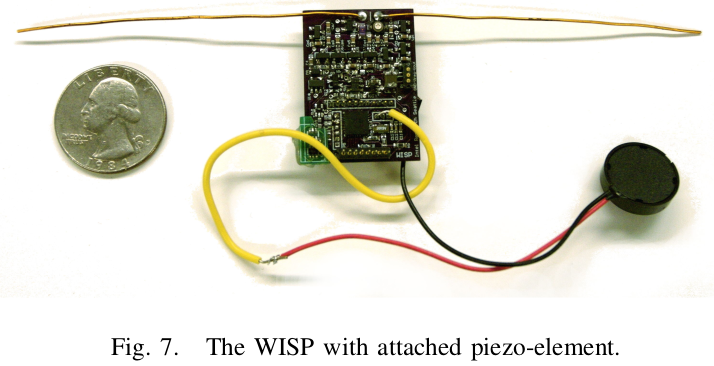 Defense 1 - Notification for Patients
When WISPer is activated, beep via piezoelectric speaker
After beep, notify ICD it can start using radio
Patient aware when ICD is being programmed
Tested with bacon
Measured 84 dB of sound at the surface of the tissue
Normal conversation: about 60 dB
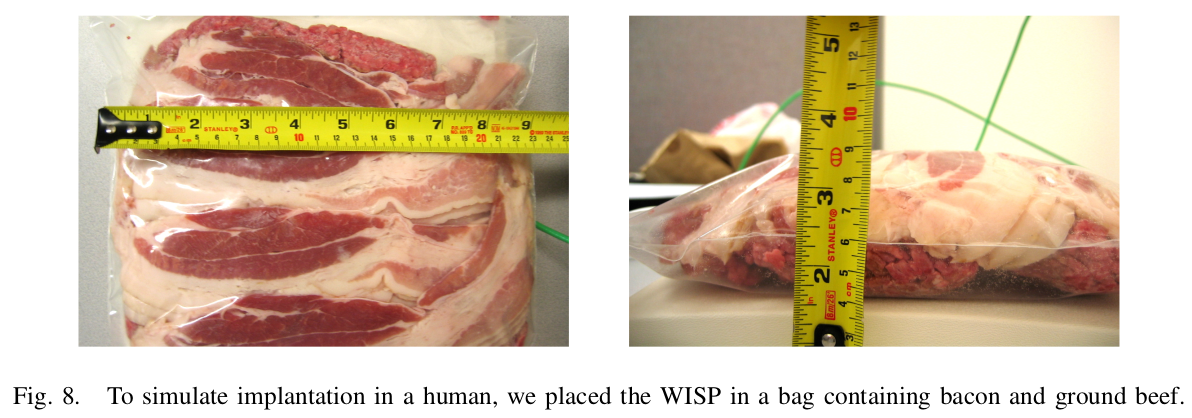 Defense 2 - Authentication
RC5-32/12/16-based Authentication

Only if authentication is successful will ICD be activated

No power is used until authentication succeeds.
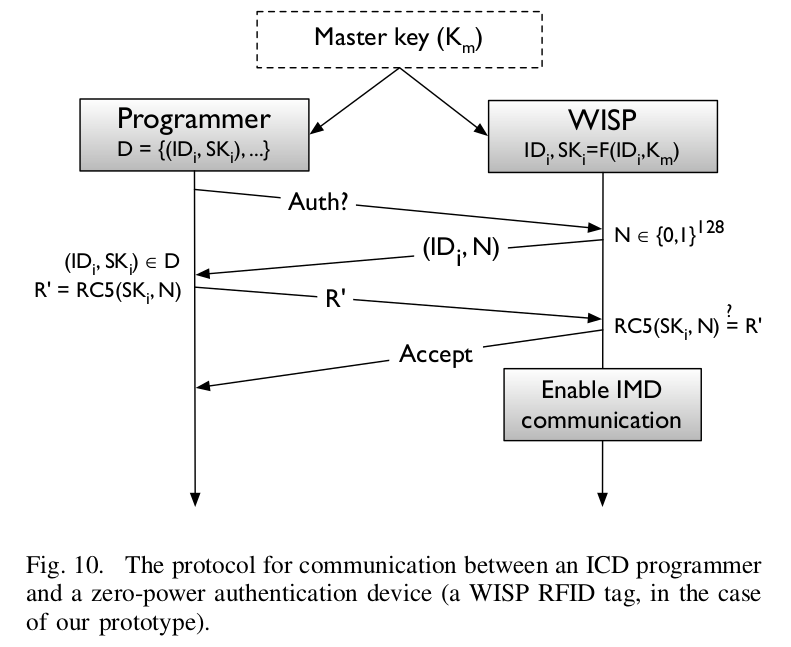 Defense 3 - Sensible Key Exchange
Use audio as a channel for crypto key exchange.

Modulate sound wave using same scheme as radio.

Audible to patient, hard to hear at a distance.

Also uses no power.
Conclusion
ICD is susceptible to malicious attacks
From privacy information to intended malfunctioning

Balance between security, privacy, safety, and effectiveness should be achieved

More security should be considered for next-generation ICDs
Related works
Halperin, Daniel, et al. @ 2008
Security and privacy for implantable medical devices.

→ Earlier work surveys a wide range of IMD security issues, including the need
to balance IMD security and privacy goals with safety and effectiveness goals
Related works
A. Perrig et Al. @ 2002
SPINS: Security protocols for sensor networks
C. Karlof et Al. @ 2004TinySec: A link layer security architecture for wireless sensor networks Studied wireless security in low-power environments, especially in the areas of sensor networks
S. Warren Et Al. @ 2005Interoperability and security in wireless body area network infrastructures Wireless body area networks

→ Proposed zero-power security approaches to eliminate the stored-energy overhead of cryptography
Related works
D. Spill et Al. @ 2007BlueSniff: Eve meets Alice and Bluetooth

T. S. Heydt-Benjamin et Al. @ 2007Vulnerabilities in first-generation RFID-enabled credit cards


→ Demonstrated the utility of software radios by using them to help reverse-engineer and then participate in unknown radio protocols.
After the paper release
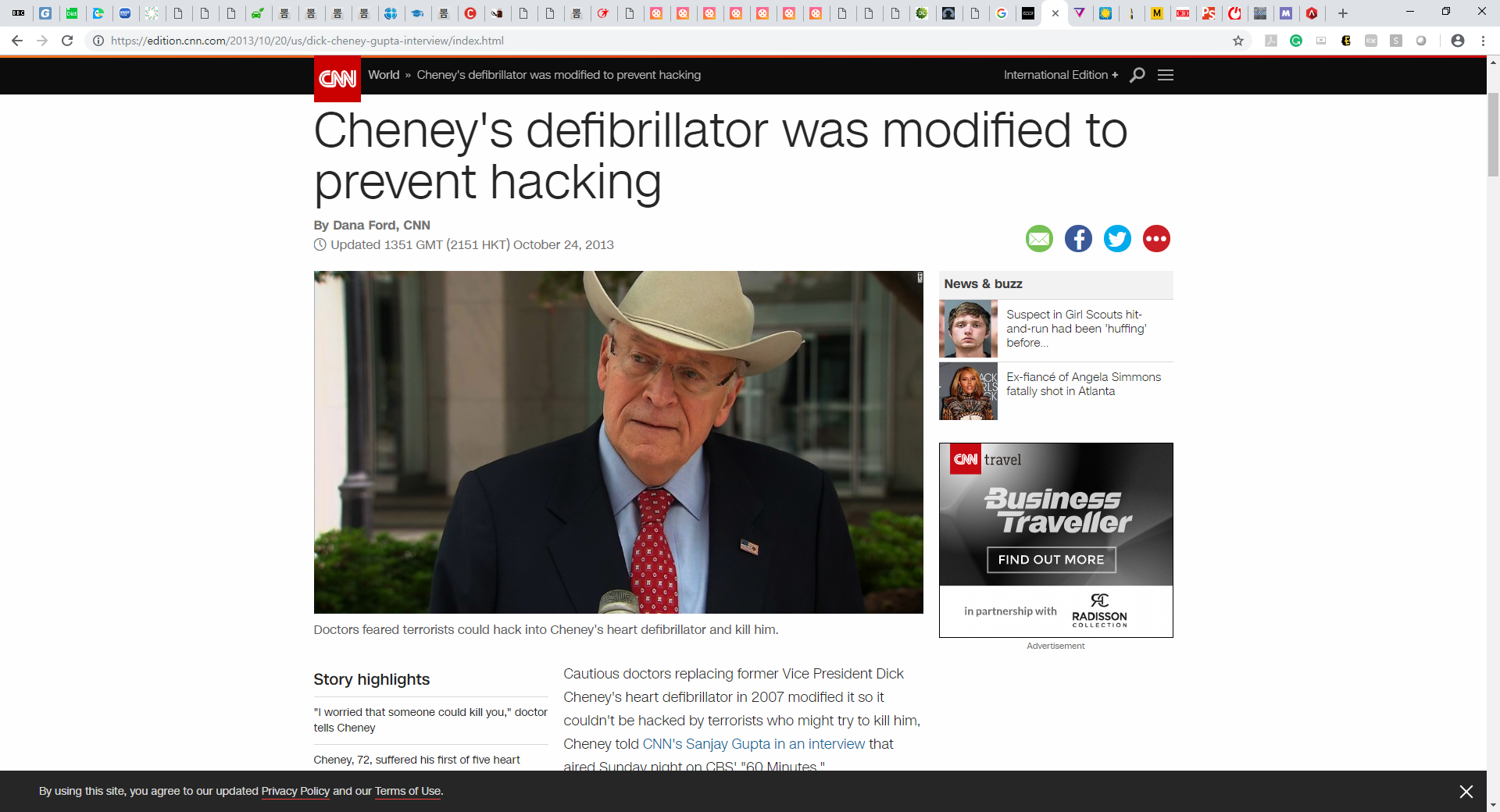 After the paper release
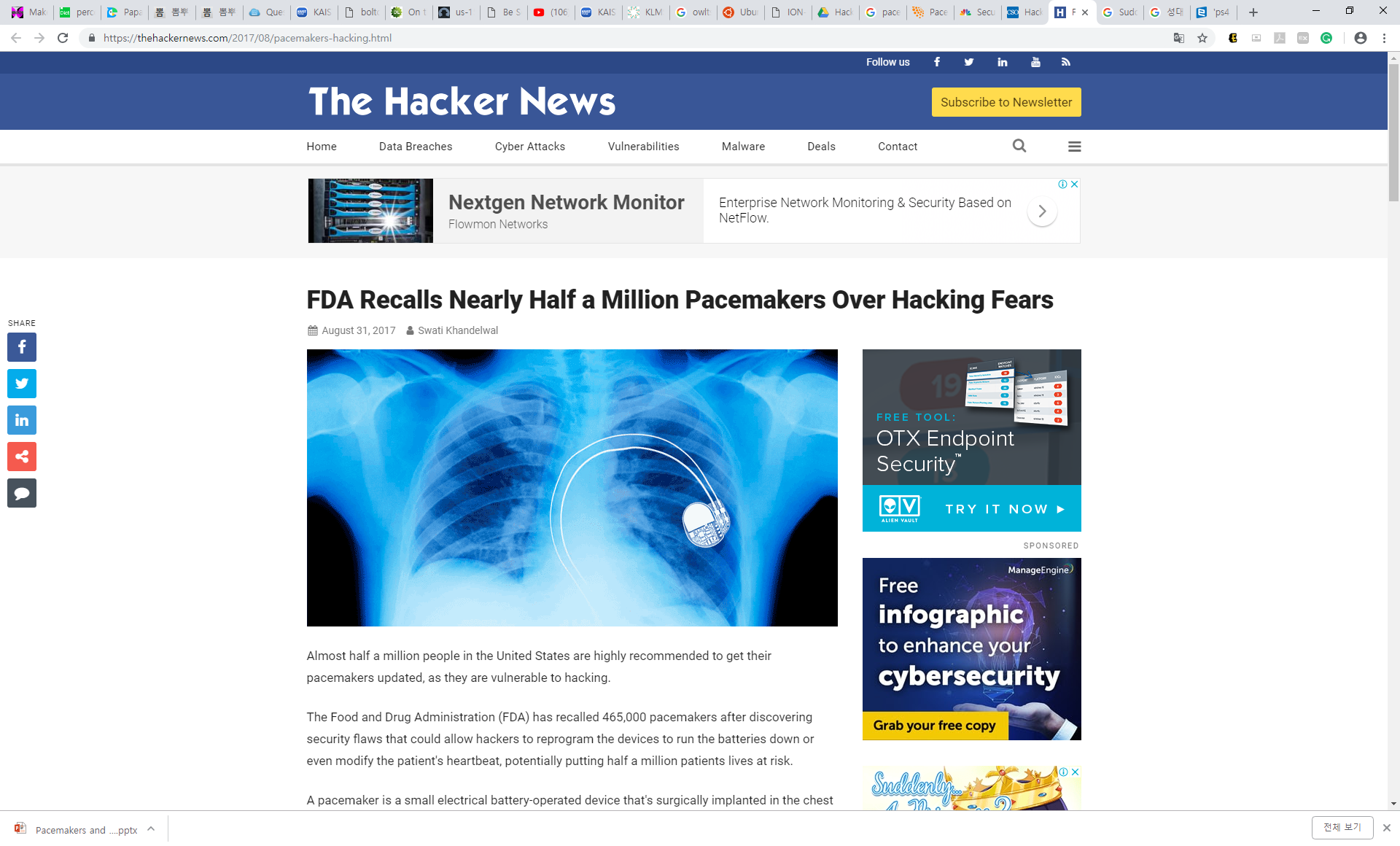 After the paper release
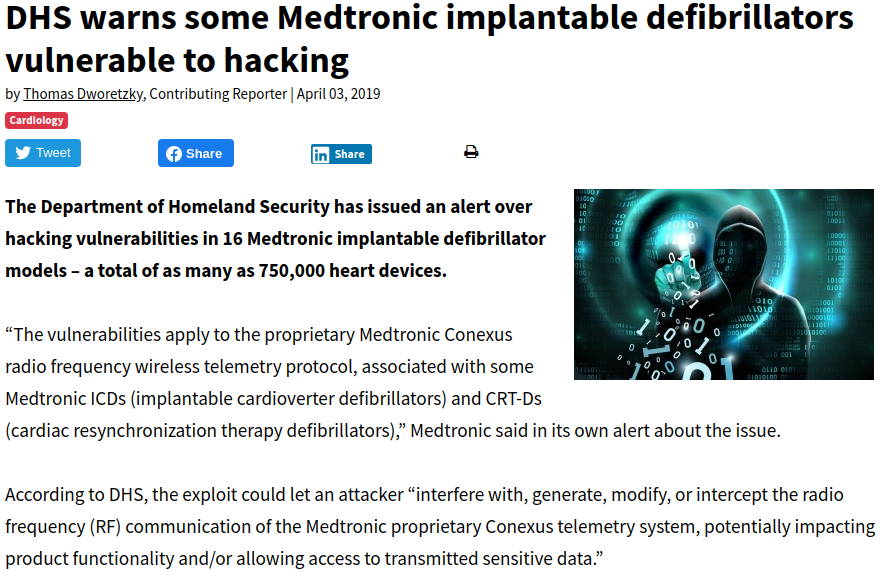 Thank you